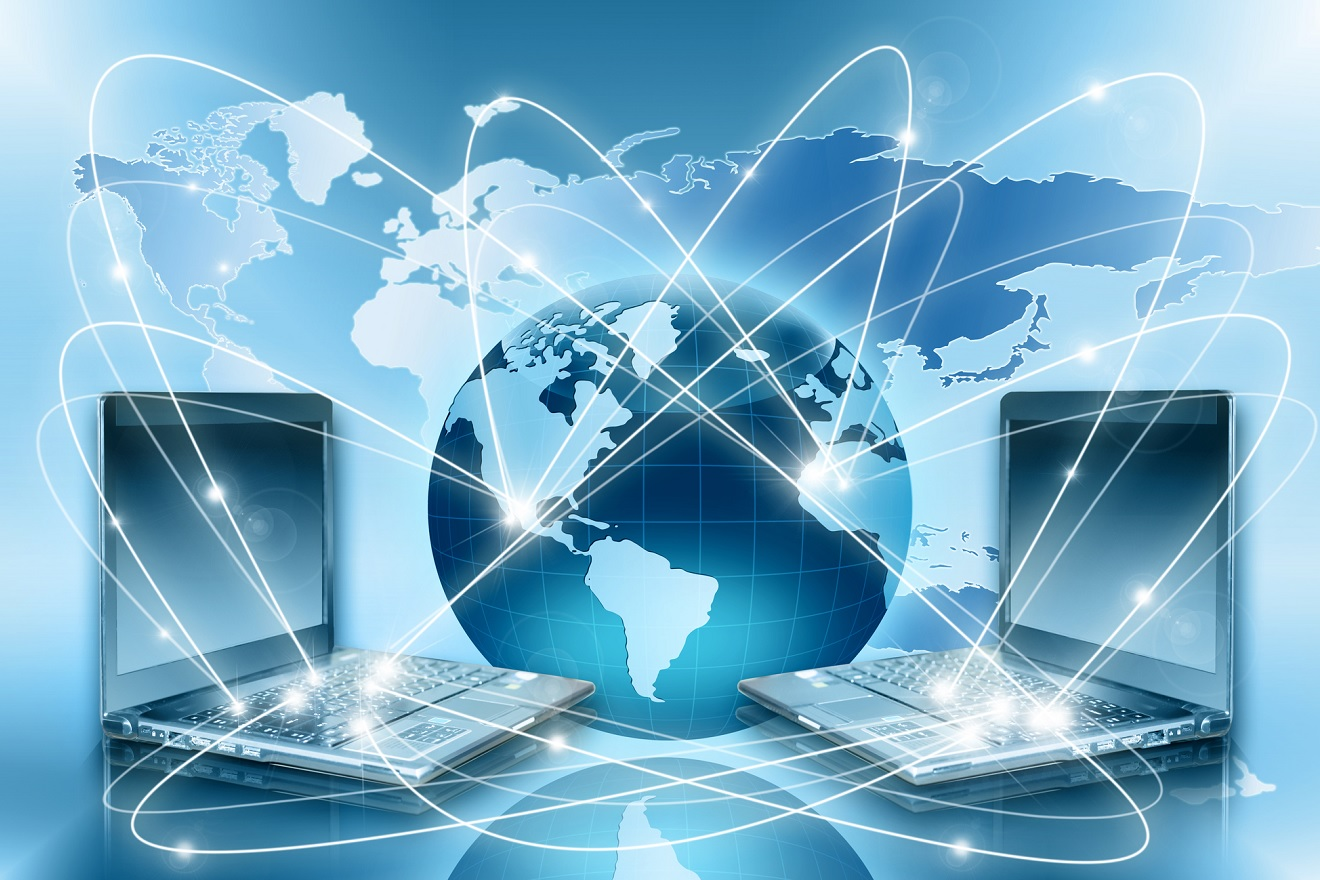 4 %
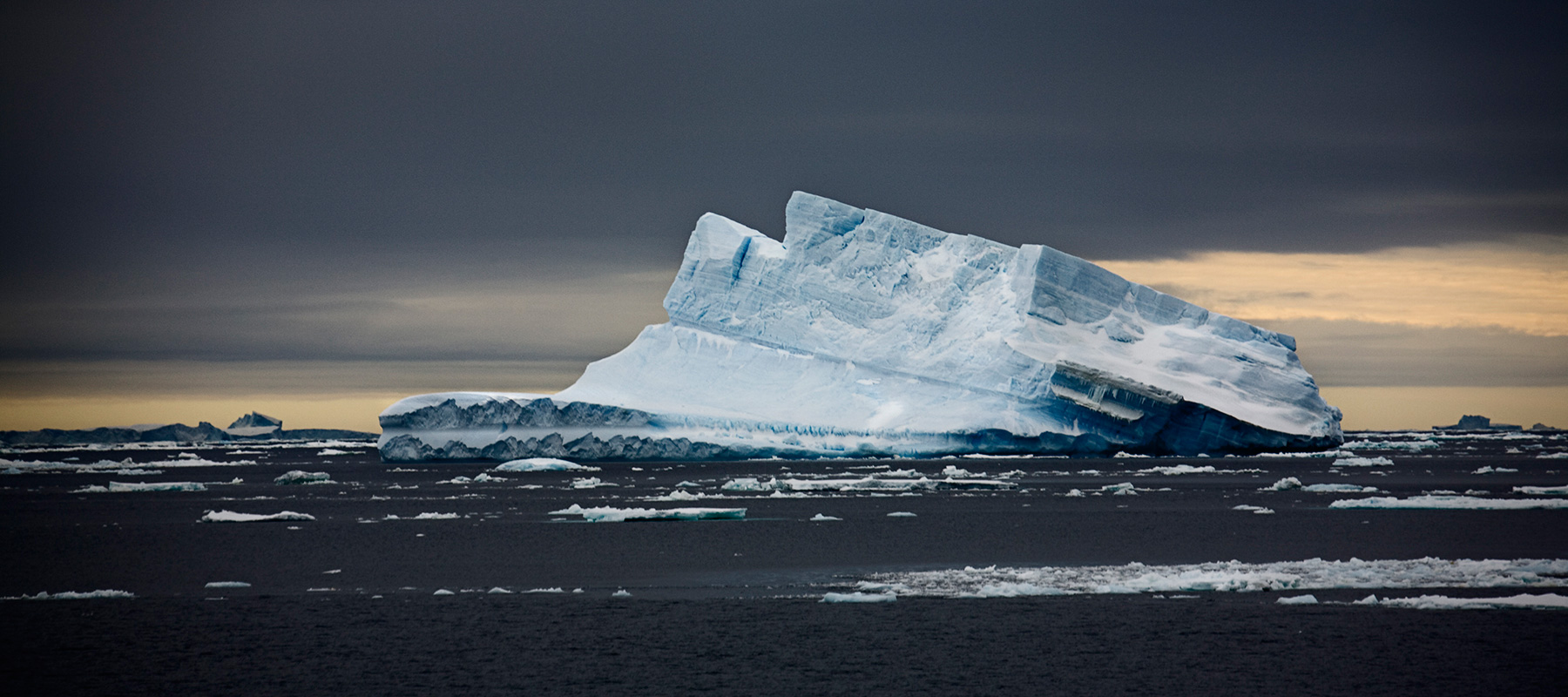 Lucie Kozelková, 1.C
DEEP WEB/DARK WEB
A threat to humanity?
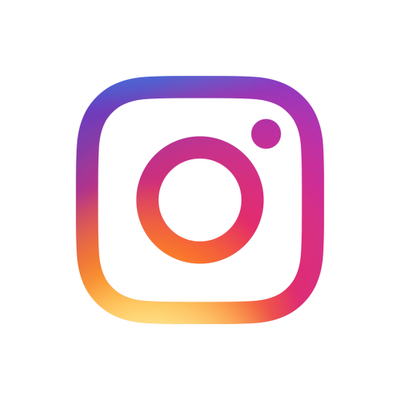 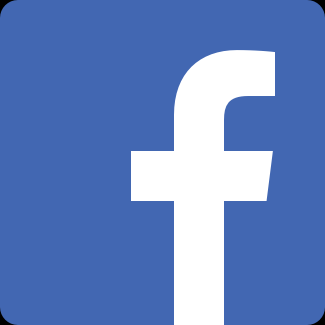 You use it every day.
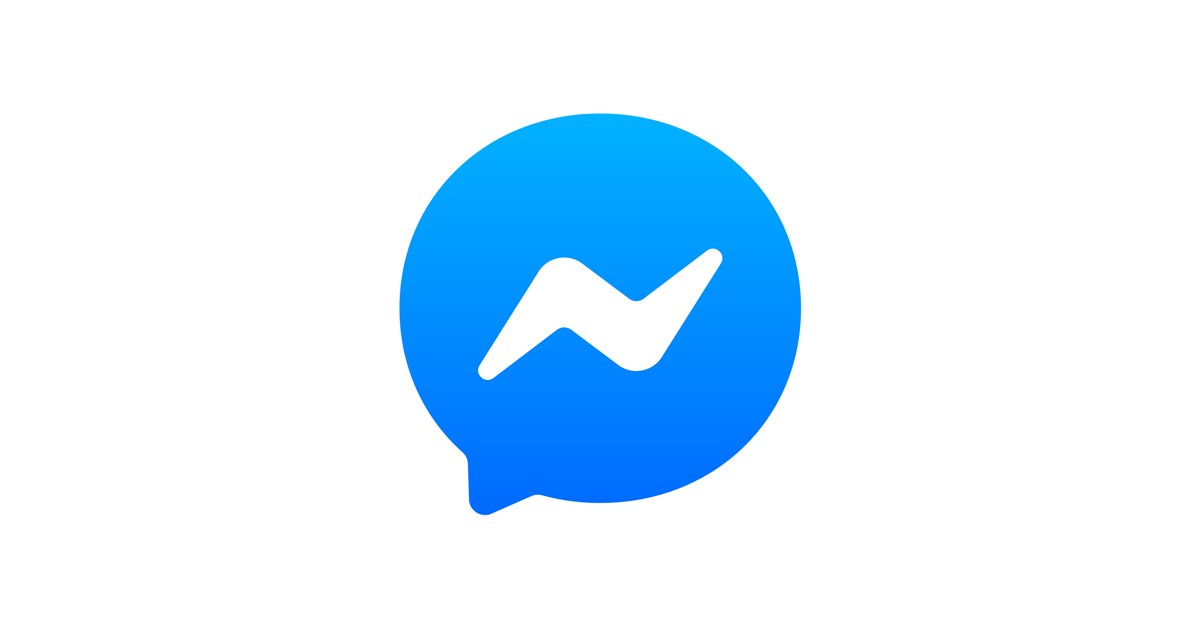 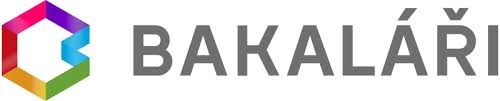 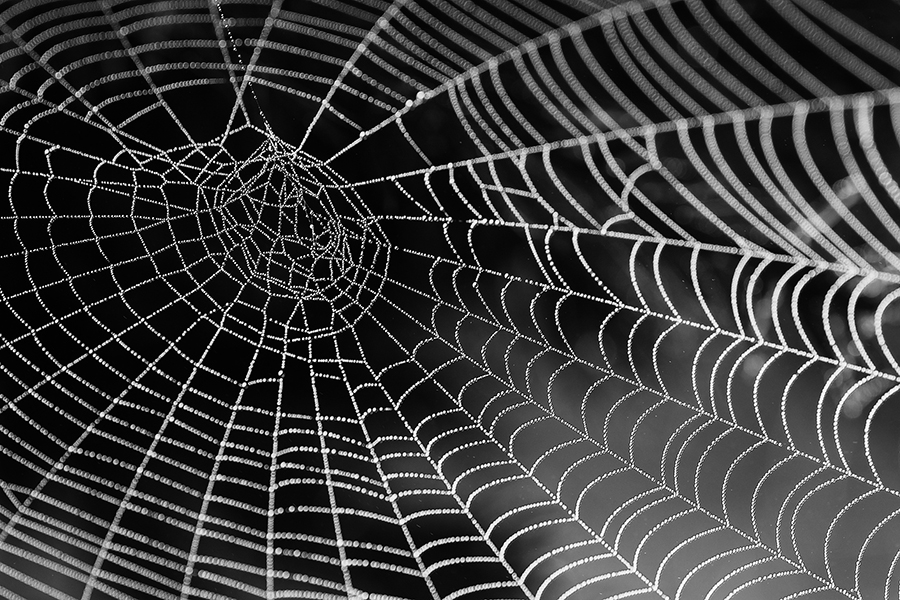 DEEP WEB
= a part of the Internet not accessible with normal search engines (ex. Google)
protected by a password
DARK WEB
= a part of the Internet accessible only with special software
a part of the deep web
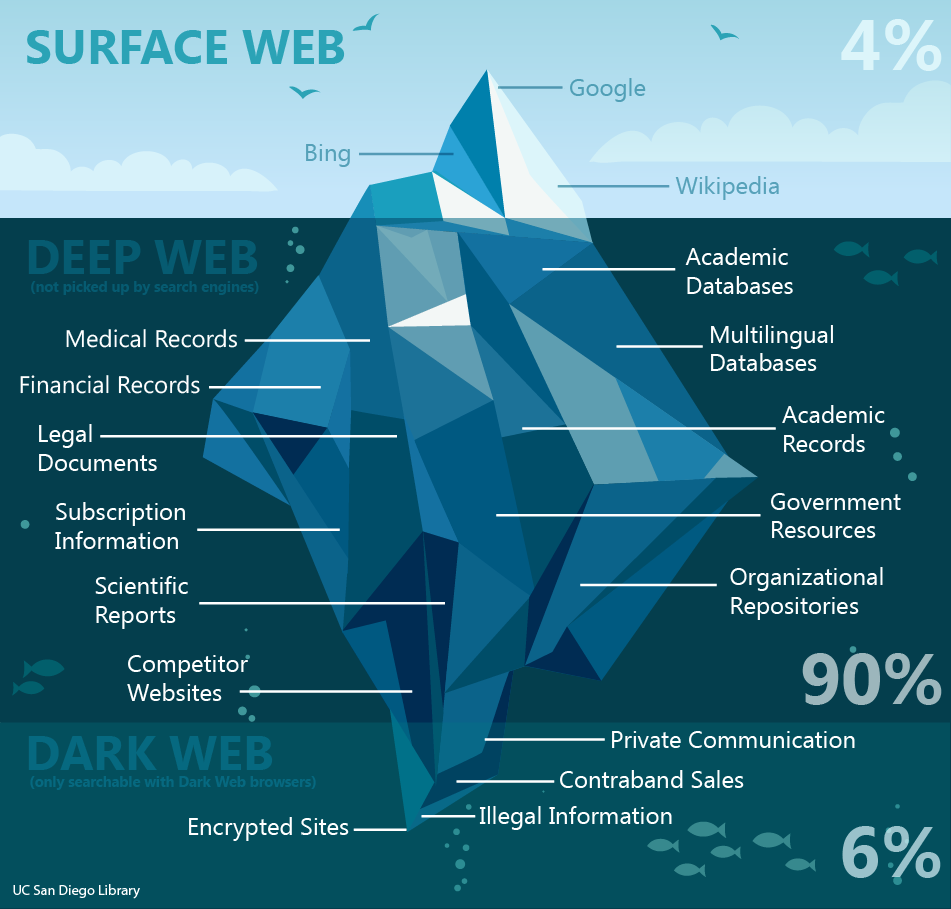 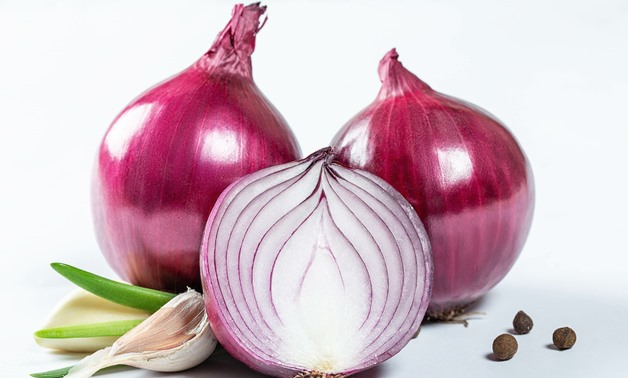 How does it work?
Runs on darknets
TOR – onion routing
Anonymity
Founded and still funded by the government
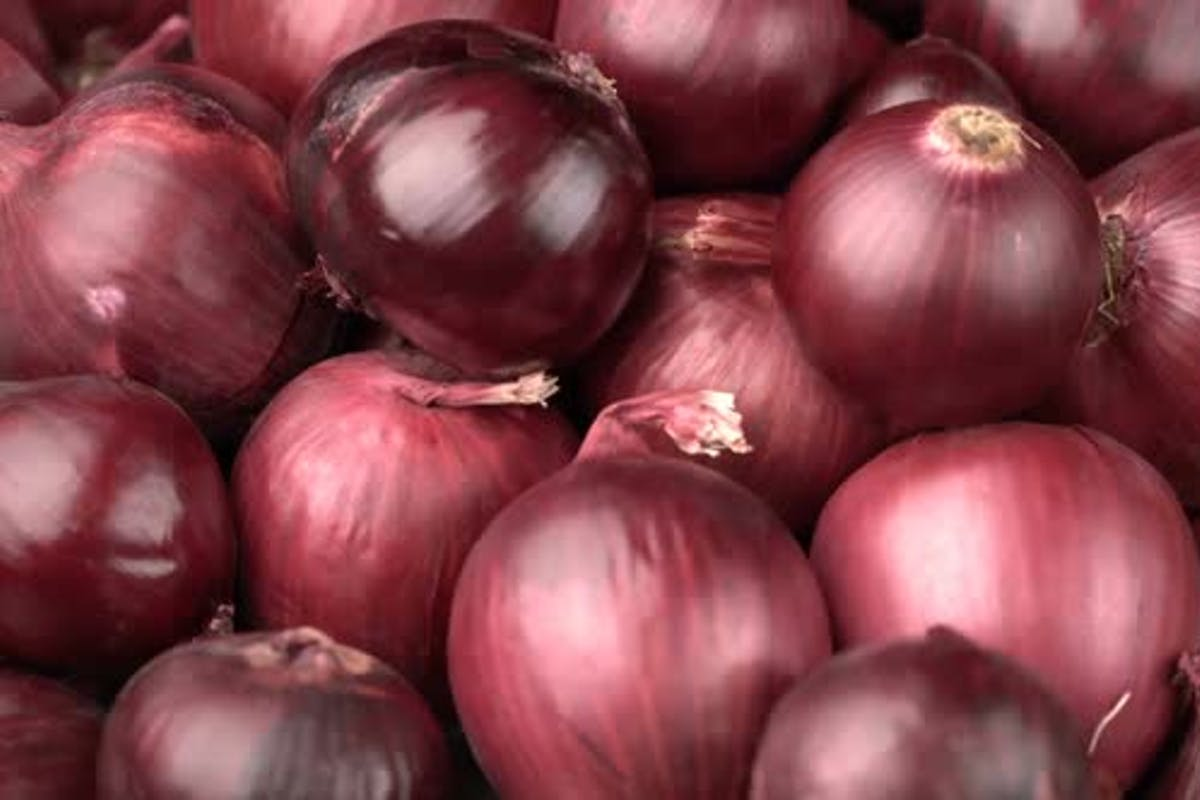 Hiddenwiki7wiyzr.onion
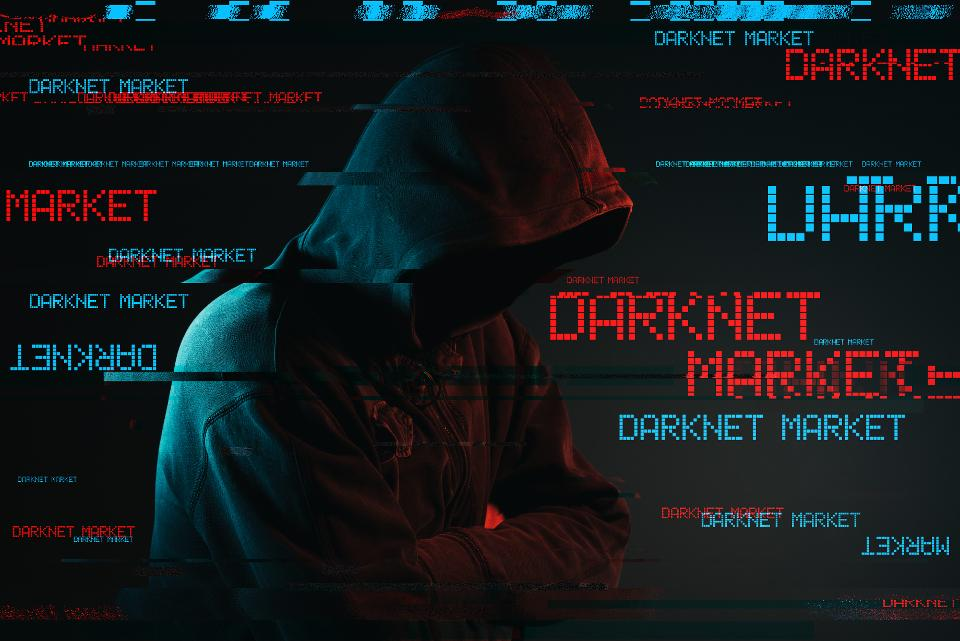 What can you find?
Mostly darknet markets
Guns, drugs, other services (hitmen)
File sharing (personal data)
Whistleblowers and news leaks
Information dropping services
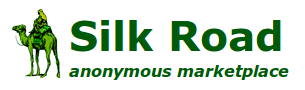 Drugs, guns, counterfeit money
Creator got 2 life sentences
2011 – 2013
9.5 million Bitcoin
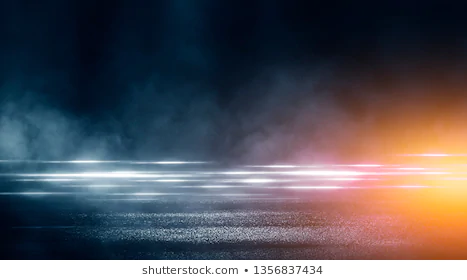 However…
A safe haven for dissidents
Free of censorship
Vital for journalism
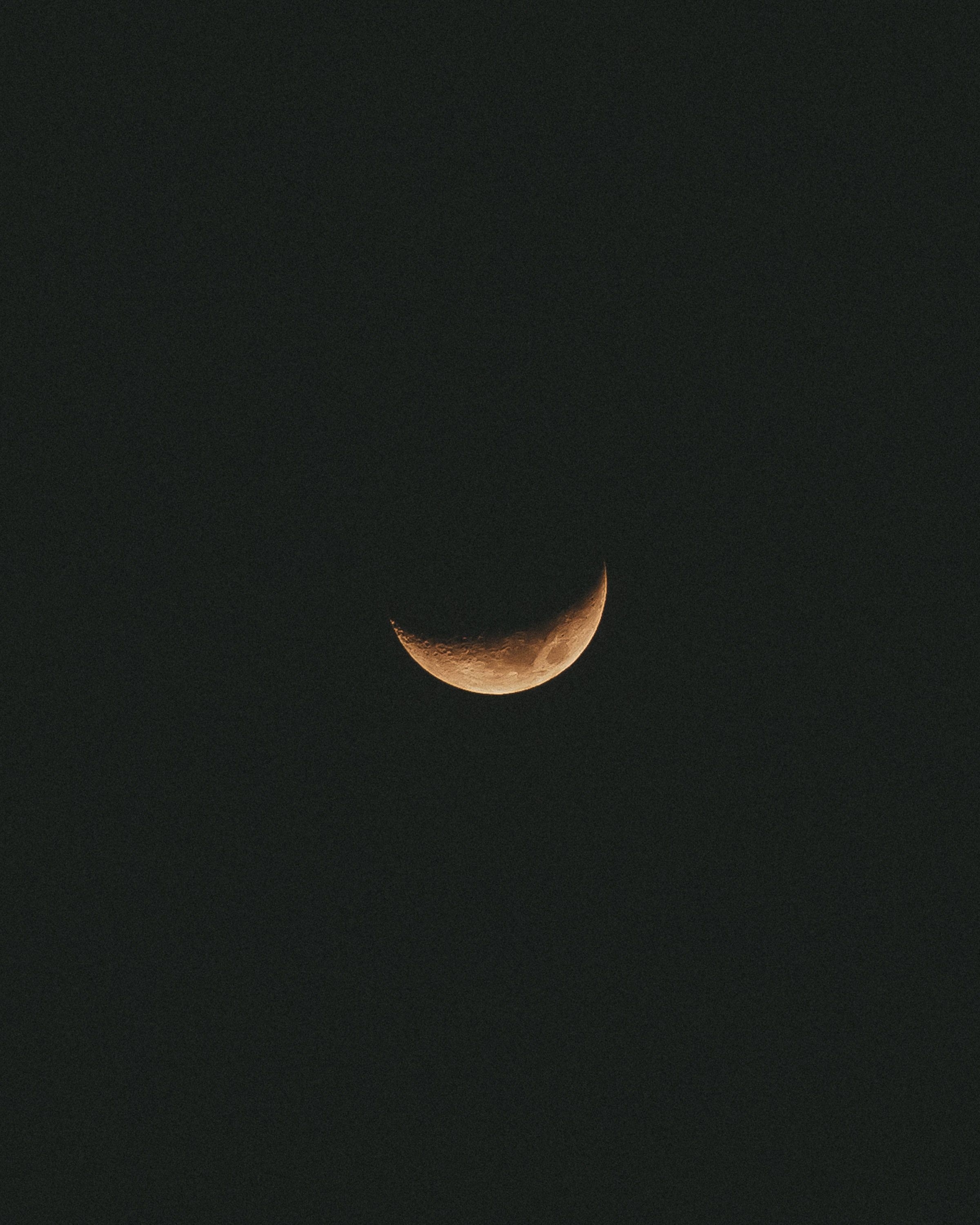 A threat to humanity?
- the discussion part -
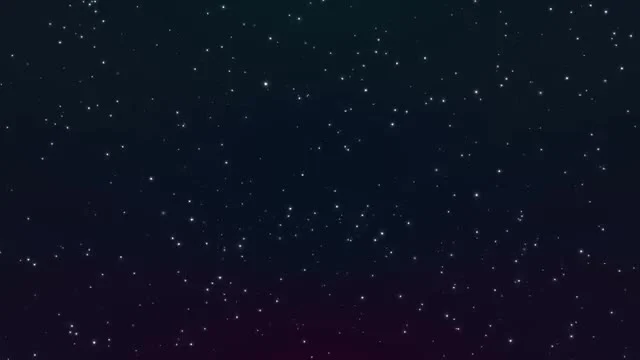 Sources
Iceberg with Yellow Sky by Camille Seaman. In: Susan Spiritus Gallery [online]. Irvine: Susan Spiritus Gallery, 2010 [cit. 2020-02-13]. Dostupné z: https://susanspiritusgallery.com/wp-content/uploads/2014/06/MG_4884_pt2.jpg
https://en.wikipedia.org/wiki/Dark_web#Content
https://en.wikipedia.org/wiki/Darknet
https://en.wikipedia.org/wiki/.onion
https://www.youtube.com/watch?v=mA8pNpPvrr0
https://en.wikipedia.org/wiki/Silk_Road_(marketplace)
https://en.wikipedia.org/wiki/Deep_web
https://cdn.inquisitr.com/wp-content/uploads/2020/01/Spider-web-625x302.jpg
https://previews.123rf.com/images/cookelma/cookelma1303/cookelma130300003/18232008-background-heads-red-onions.jpg
https://img3.exportersindia.com/product_images/bc-full/2019/11/6502979/onion-1573118652-5144933.jpeg
https://blog.radware.com/wp-content/uploads/2019/02/darknet-960x656.jpeg
https://images.unsplash.com/photo-1547761661-0a723e5b3b4d?ixlib=rb-1.2.1&ixid=eyJhcHBfaWQiOjEyMDd9&w=1000&q=80
https://d1yjjnpx0p53s8.cloudfront.net/styles/logo-thumbnail/s3/032018/untitled-1_568.png?uvrqhyWHJ2UbDjcsYeZSZ7lsnMIKGzR_&itok=4IG-OEAQ
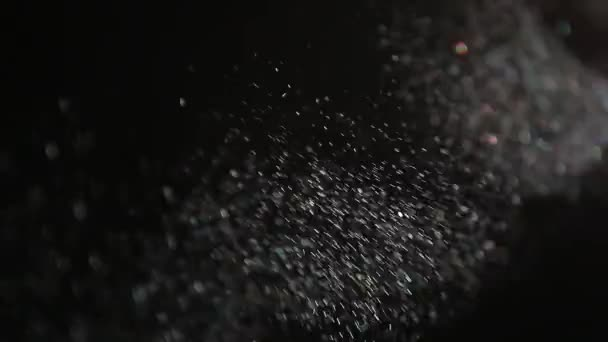 THANK YOU FOR YOUR ATTENTION
Stay safe, my friends! ;)